CSE 591: Energy-Efficient ComputingLecture 20SPEED: disks
Anshul Gandhi
347, CS building
anshul@cs.stonybrook.edu
disk_energy paper
Disk power-performance
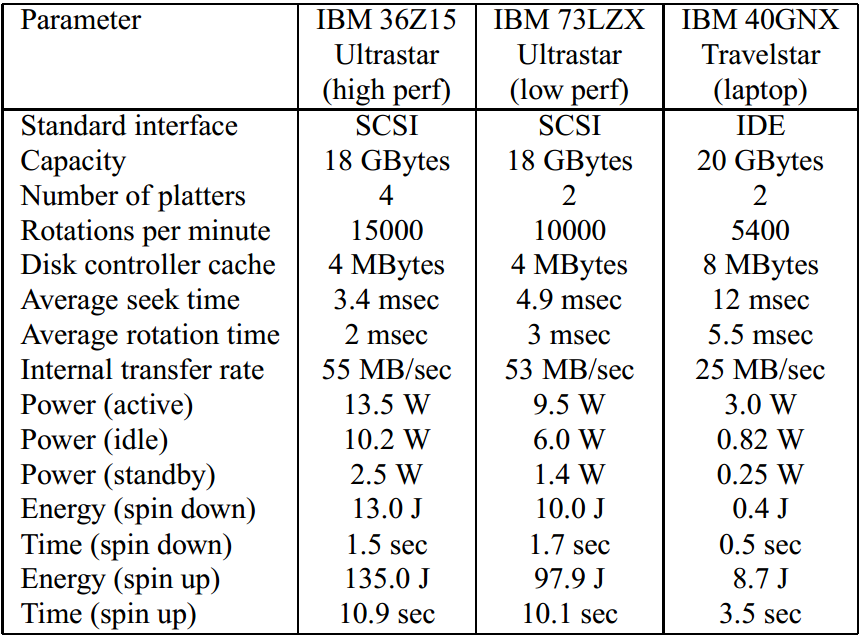 Load variation
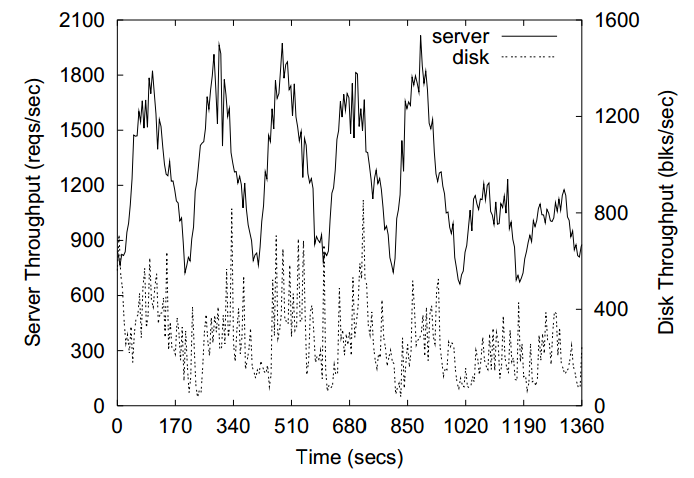 Idle
Does not work well for networked disks

Why?
Replace
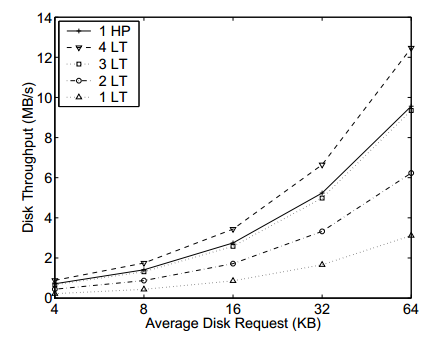 [Speaker Notes: Need 3 laptop disks to replace performance of 1 high perf disk.]
Combined – low load (50%)
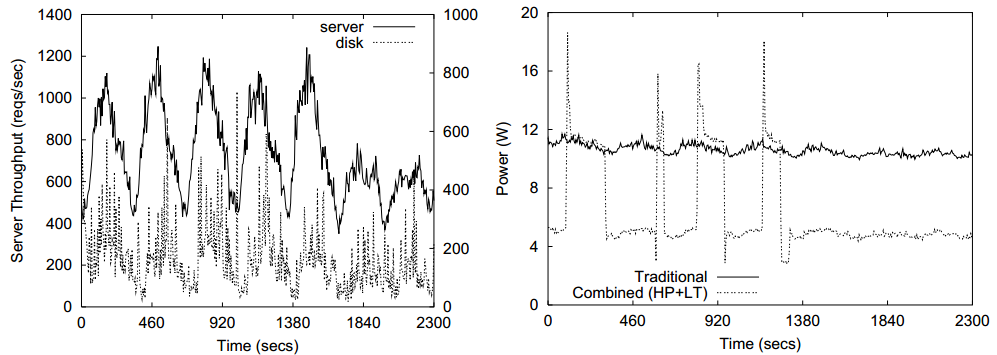 41% savings
Combined uses high-performance + laptop disks
Combined – high load (80%)
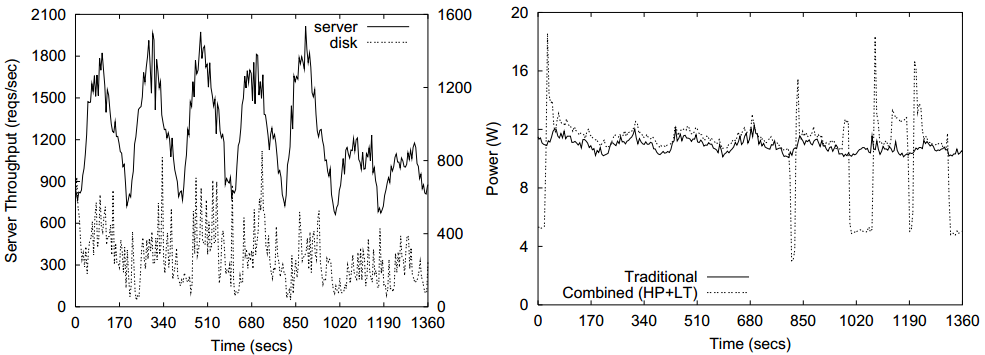 1% savings
Energy spent in maintaining coherence is small

Disk demand is typically high
Multi-speed (80% and 90% load)
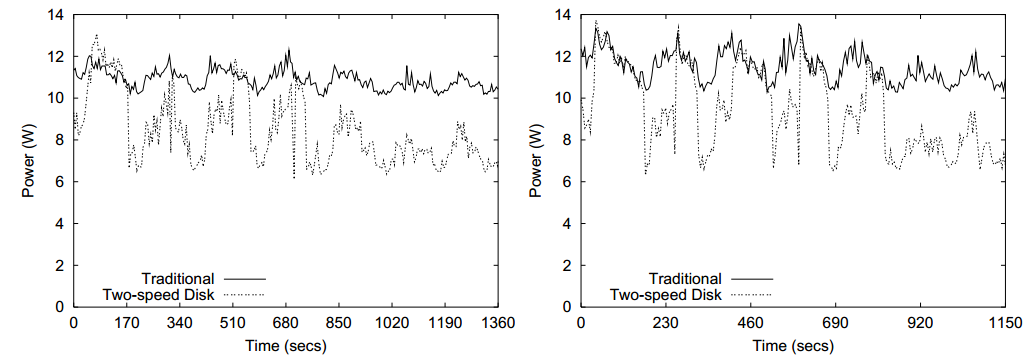 22% savings
16% savings
Multi-speed uses high-performance + desktop disks
Multi-speed (performance)
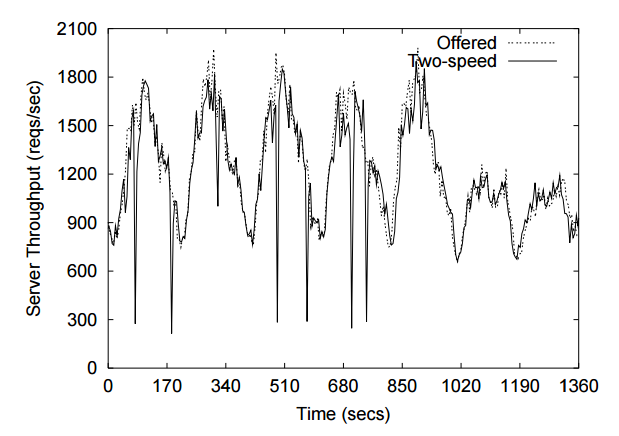 3% degradation
[Speaker Notes: During disk speed transition.]
drmp paper
Power Management approaches
AlwaysOn
TPM (Sleep)
DRPM (Speed)

At high load, all are same (= AlwaysOn)

At low load, TPM is good since high IAT

In between, DRPM is good
Disk power consumption
Many components
Spindle motor (rotations)
 Actuator (seeks)
 Disk cache
 Electrical components

Mechanical components (motor, actuator) are main
Spindle can consume 50-80% power (2/10 disks)
Idle power
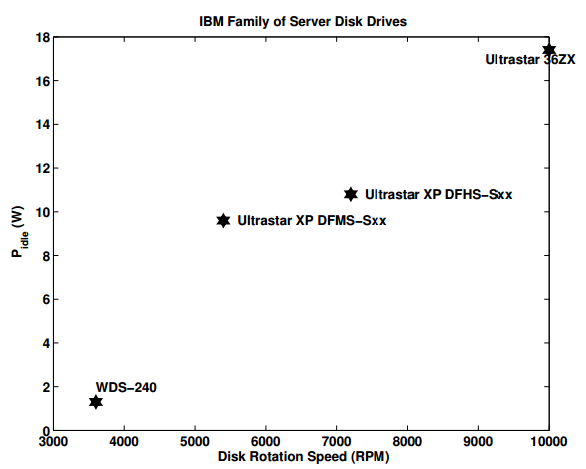 Idle = still spinning
Quadratic power
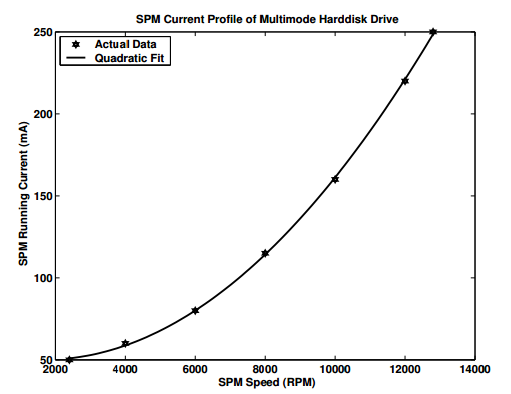 Disk energy usage
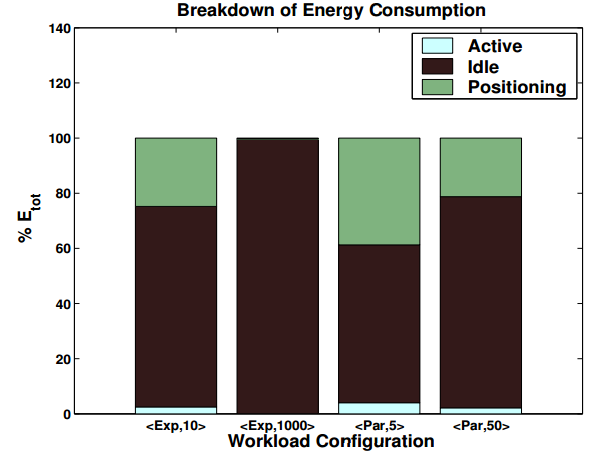 [Speaker Notes: <Distribution of IAT, E[IAT]>]
Simulation disk parameters
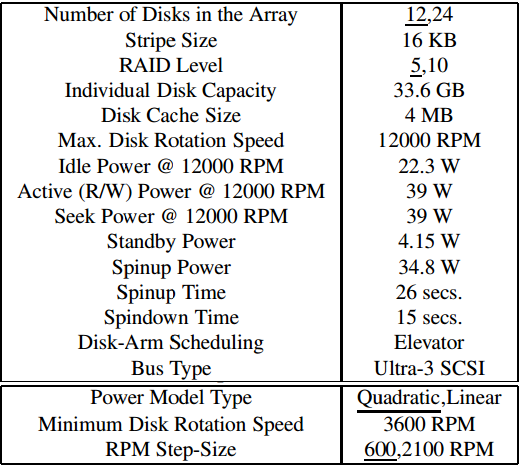 Results
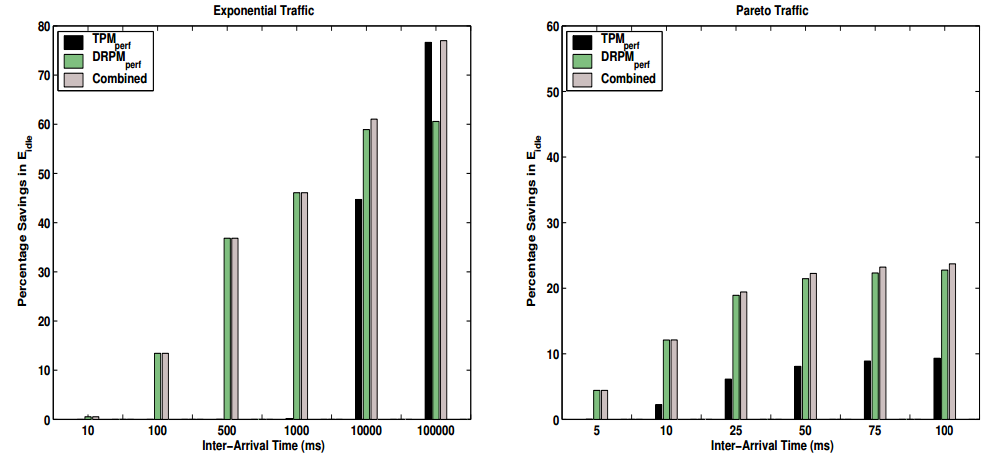 No performance degradation allowed
[Speaker Notes: Perfect predictions assumed.
No savings with TPM unless high IAT
Fonts!]